Термальный источник «Теплый Ключ»
Назаров Владислав 9А класс
Руководитель  Хмельницкая  Т.Ф.
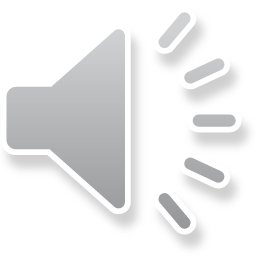 Охраняемые территории
Значительная часть территории района занята охраняемыми территориями.                                               Это рыбохозяйственные и биологические заказники, а также природные памятники, имеющие краевое значение - термальный источник «Теплый Ключ», урочище «Каменная роща» и ручей Чопе.
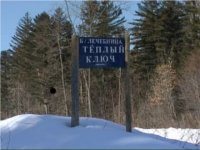 ТЕРМИНАЛЬНЫЙ источник.
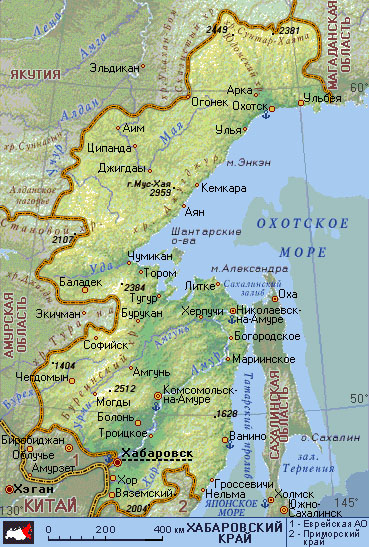 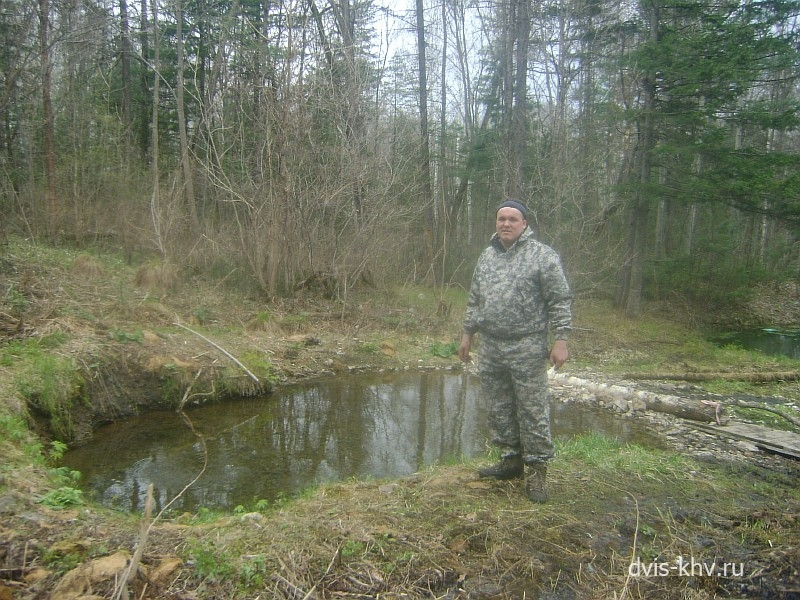 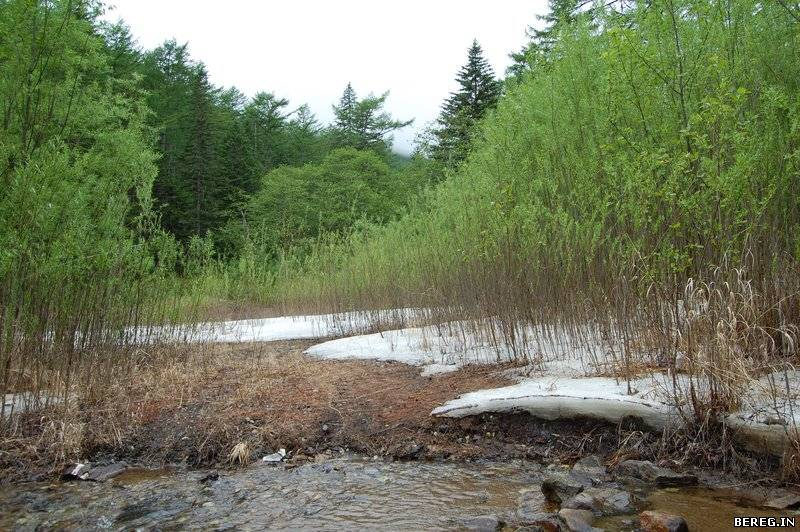 Санаторий  «Теплый ключ»
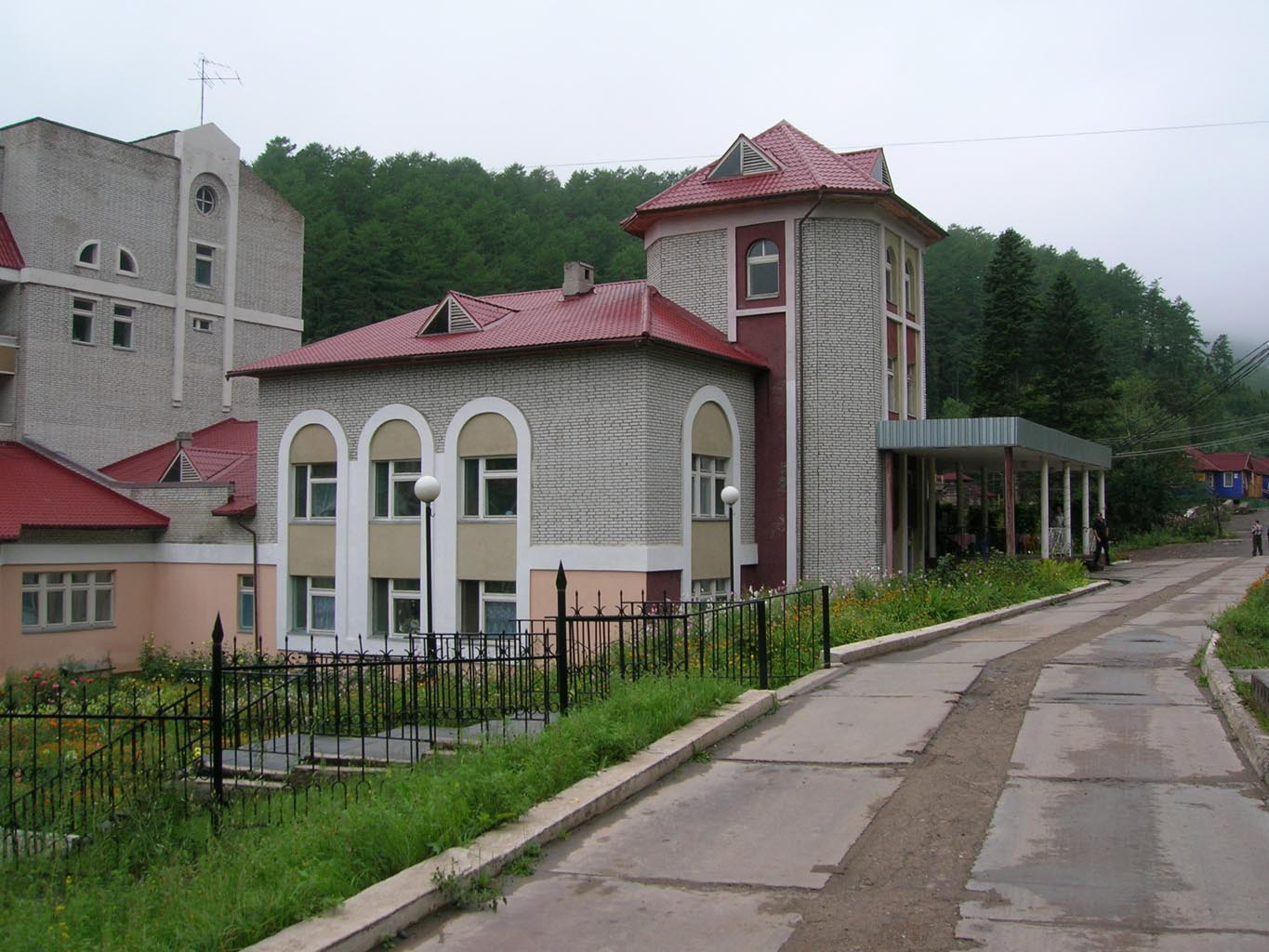 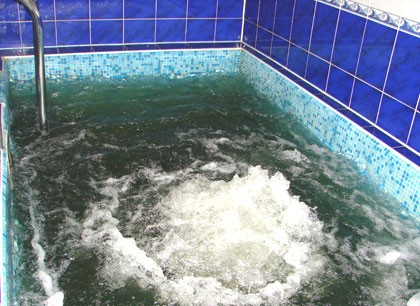 Радоновые воды дают питание местной растительности
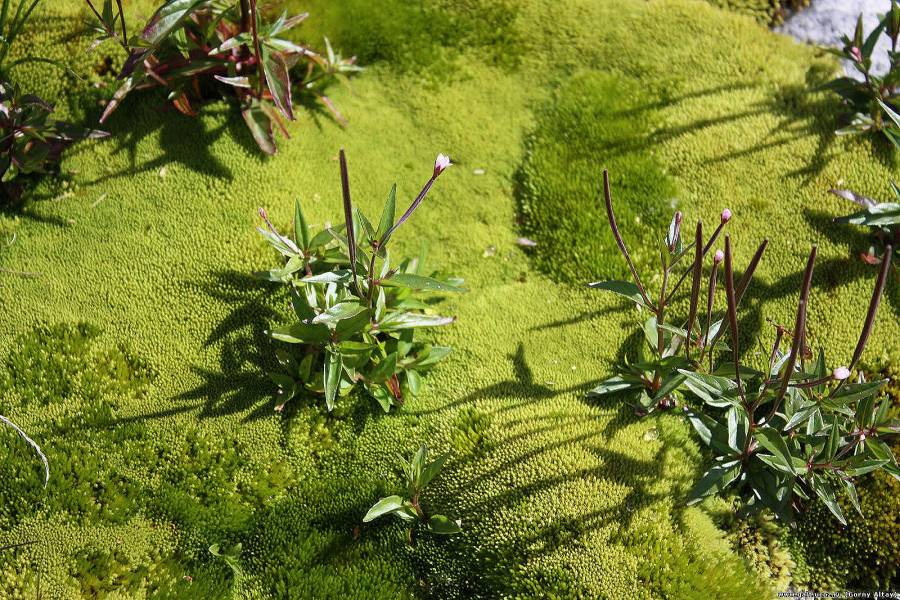